Maine’s Value-Based Insurance Design
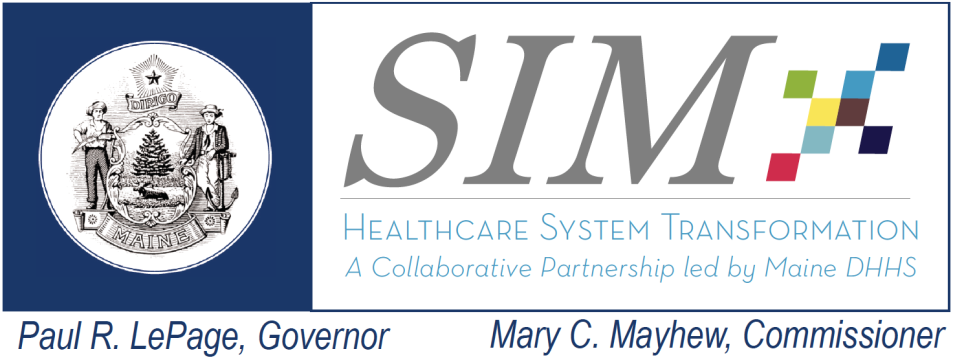 Robin Allen
Value-Based Insurance Design Manager
2-17-15
Value Based Insurance Design
A form of benefit design that promotes the use of healthcare services and providers that provide more “value” over those services and providers that provide less.
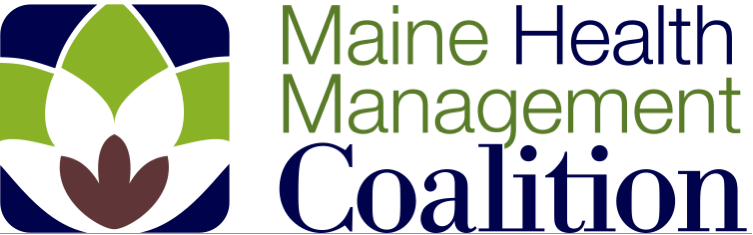 MHMC VBID Plan Design
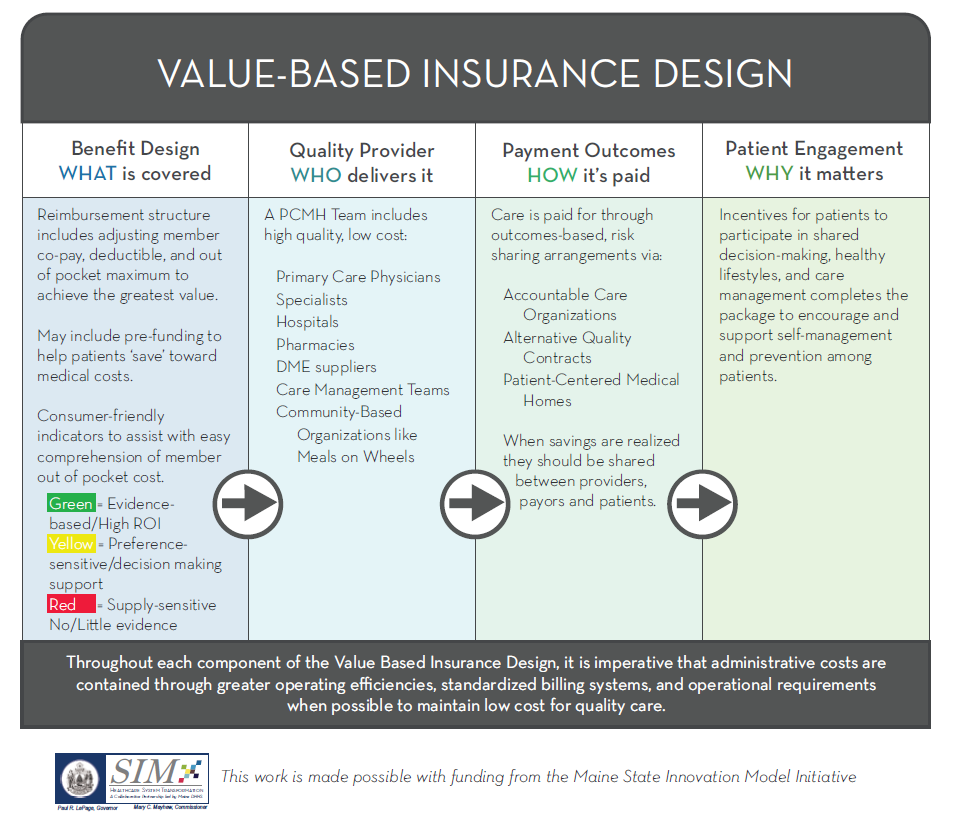 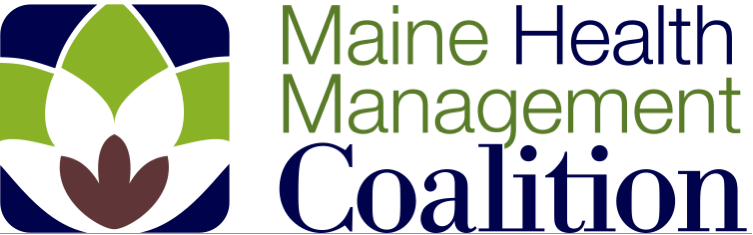 MHMC VBID Plan Design
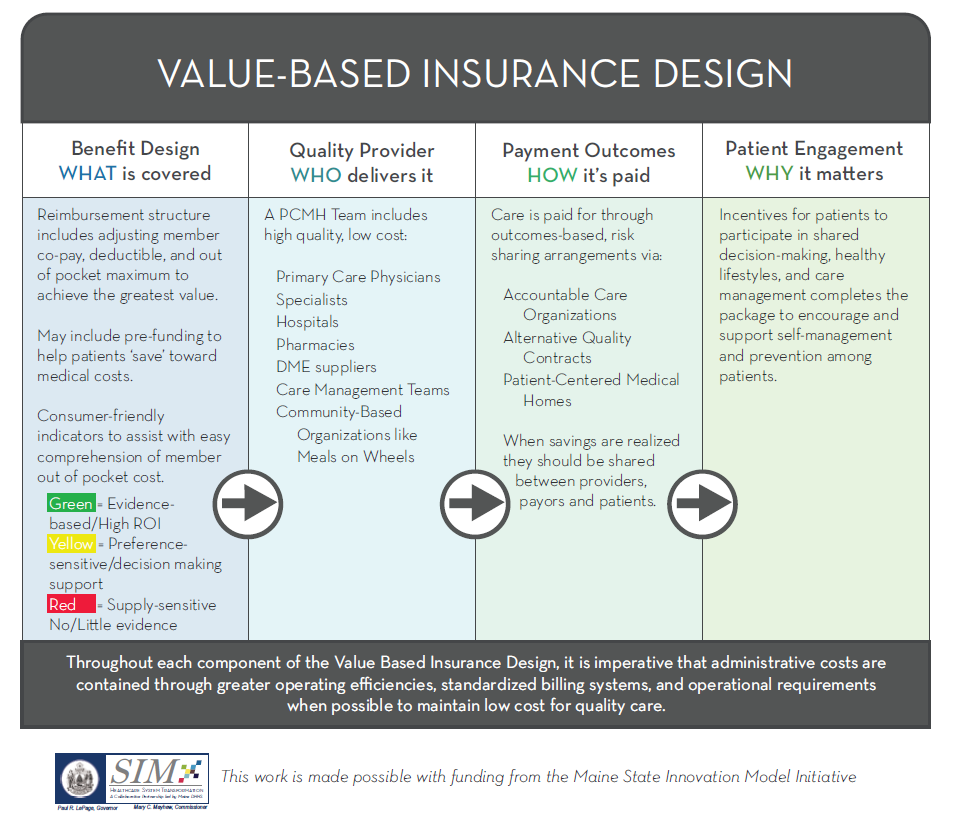 1
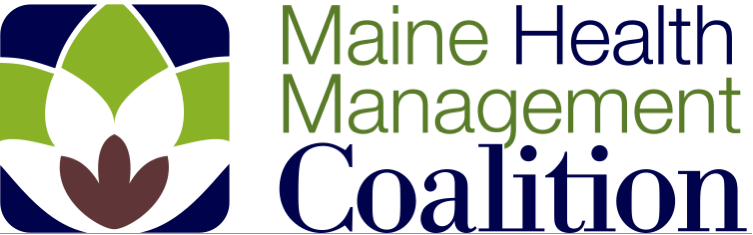 Using EMR’s To Aid in Communication
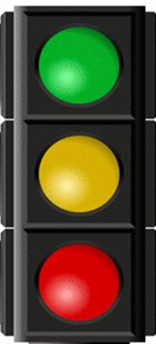 Clearing the Path to High ROI Service Use
Slow Down and Review Options
Stop and Look at the Evidence Before Proceeding
Goal: Reduce Unnecessary Services   $265 Billion IOM
Clinical Approach
MHMC VBID Plan Design
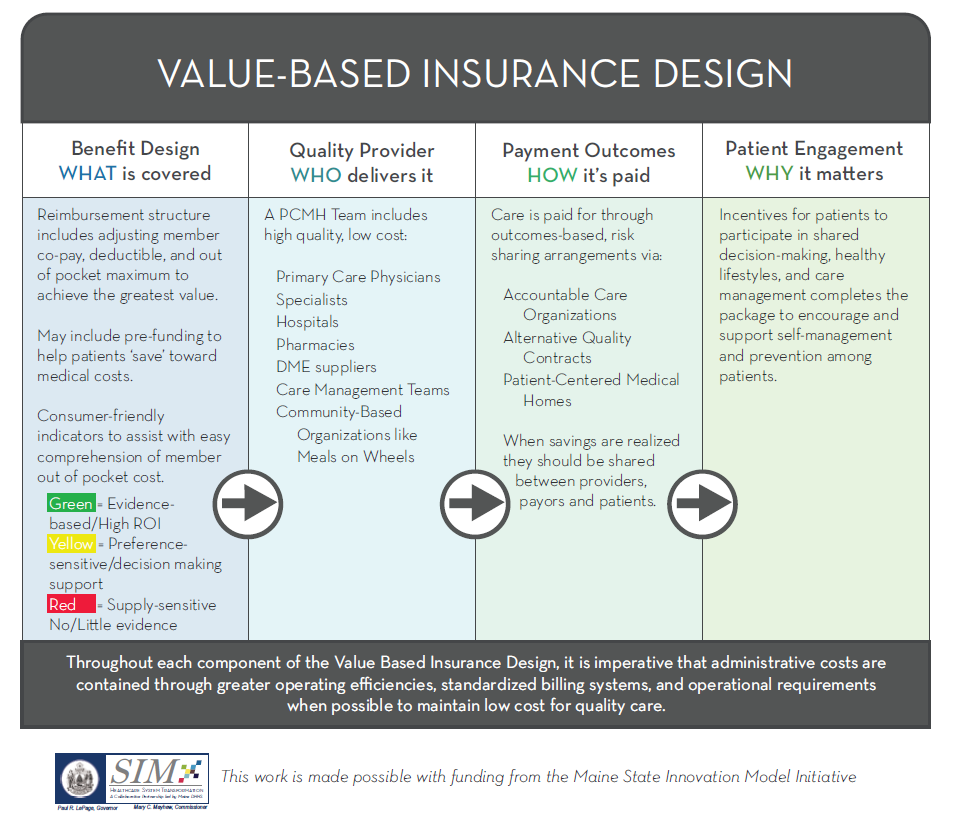 4
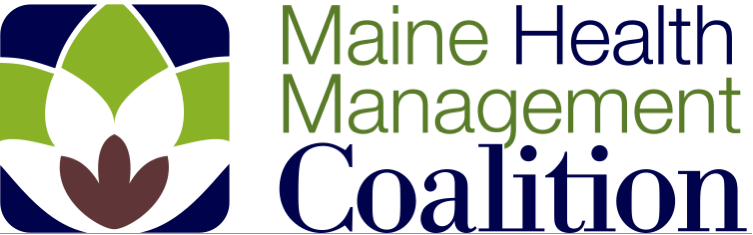 Making the Patient Part of the Team
Employ incentives and disincentives to produce healthy lifestyle choices and support management of chronic illness:
	At the community level
Goal: Take advantage of missed preventive opportunities  $55 Billon IOM
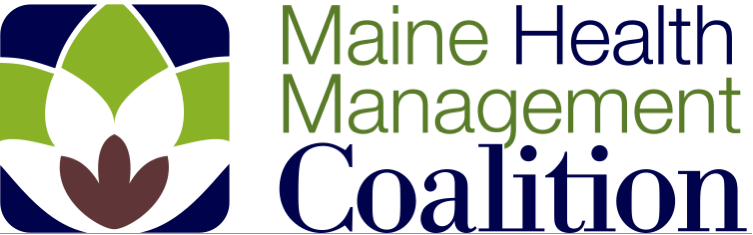 MHMC VBID Plan Design
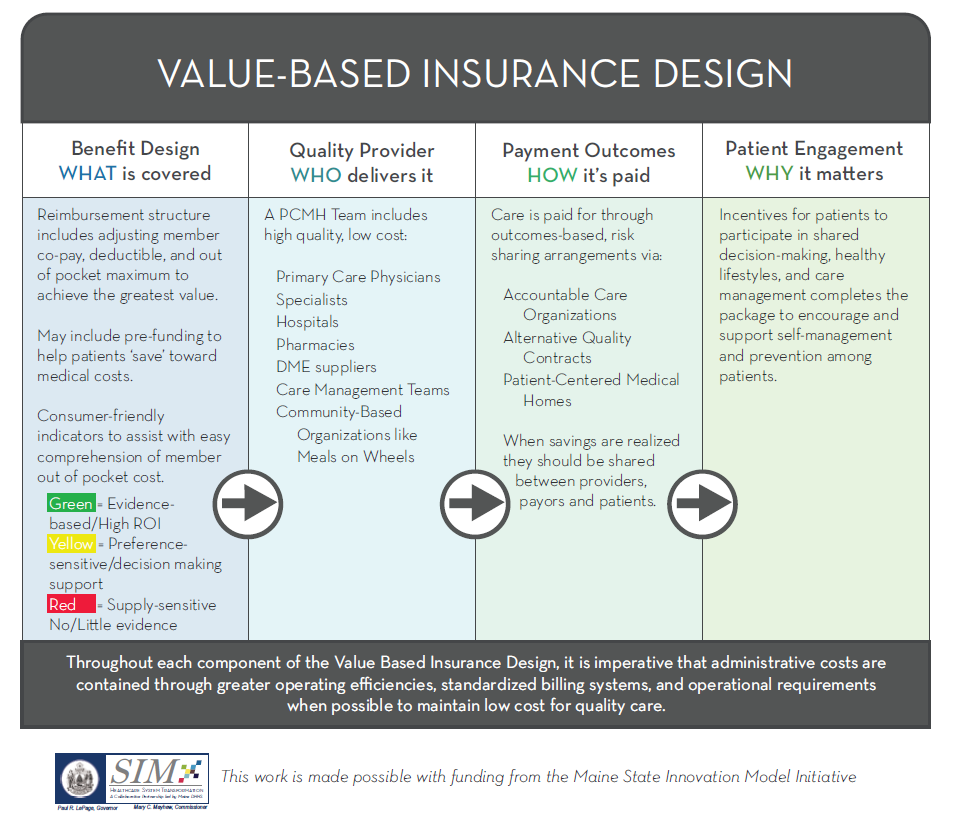 5
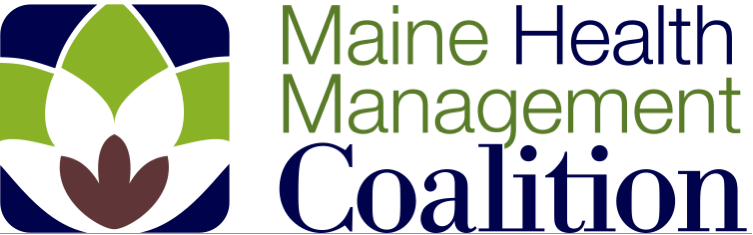 Administrative Simplification
Identify areas of improvement through provider/member complaint logs and patient, provider, health plan, and advocate insights then simplify processes to reduce administration cost burden through 	process improvement 


Reduce complexity through standardization across public and private payers through consistency where possible (claim billing, prior-authorization)

Adjust plan benefits so they encourage the desired behavior in all parties
Goal: Reduce Excessive Administrative Costs  $190 Billion IOM
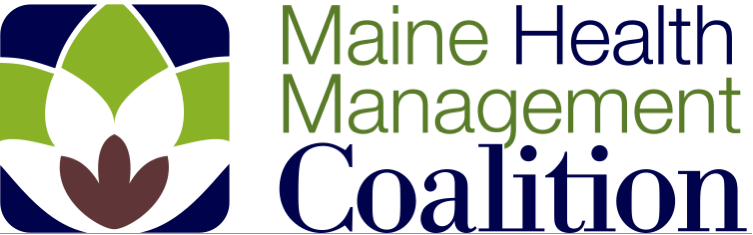 Community Effort
Health Plans/Payers
Aetna
Cigna
Anthem
Harvard Pilgrim Health Plan
Maine Community Health Options
Medical Mutual
Geisinger
MaineCare
Brokers
Providers/Associates
State & Federal
Others
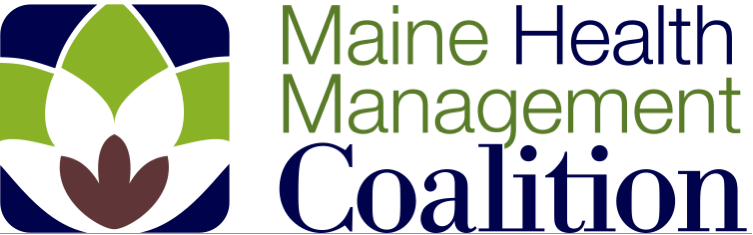 Community Effort
Health Plans/Payers
Brokers
Cross Agency
Holden Agency
USI
Aliant
Acadia Benefits
Providers/Associates
State & Federal
Others
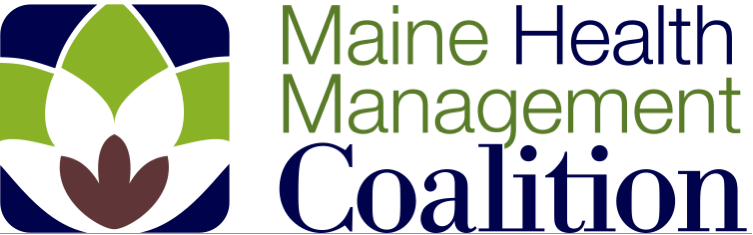 Community Effort
Health Plans/Payers
HealthReach
Maine Optometric Association
MaineHealth
Maine General
OMC Wellness
St. Mary’s
Spurwink
MidCoast Health
InterMed
Maine Osteopathic Association
Brokers
Providers/Associates
State & Federal
Others
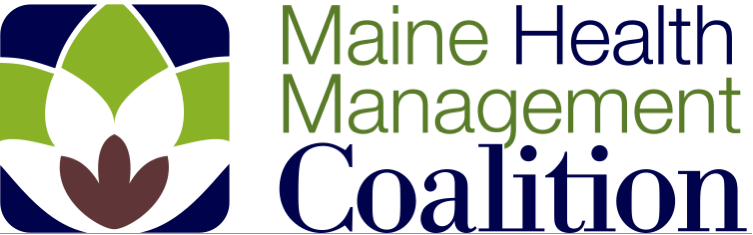 Community Effort
Health Plans/Payers
Centers for Medicare & Medicaid Innovation
Maine State Employee Health and Benefits Office
Maine CDC
Veteran’s Administration
MEABT
Maine BOI
DHHS
Brokers
Providers/Associates
State & Federal
Others
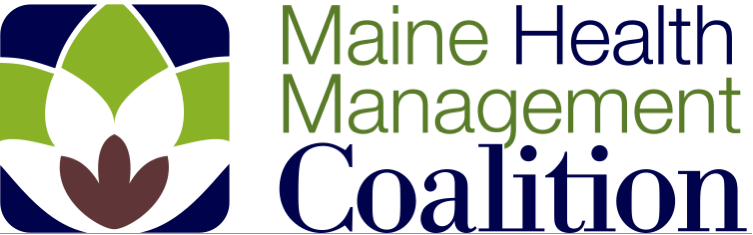 Community Effort
Health Plans/Payers
Lown Institute-MA
IMD Foundation-MA
City of Portland
Maine Quality Counts
Maine Areas on Aging
Health Care Administrative Solutions, Inc.-MA
Brian Atchison
Milliman MedInsight – Waste Calculator-WA
Athena
www.TheNNT.com
Brokers
Providers/Associates
State & Federal
Others
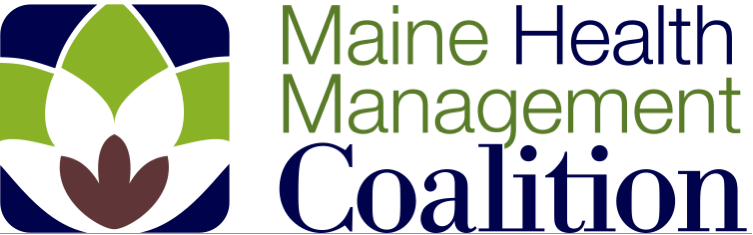 Community Effort
Health Plans/Payers
Robert Wood Johnson Foundation-NJ
Oregon State-OR
Internal MHMC staff
Neel Shah, Costs of Care-MA
Integrated Health Association-CA
Pacific Business Group on Health-CA
AARP
Brokers
Providers/Associates
State & Federal
Others
Continued
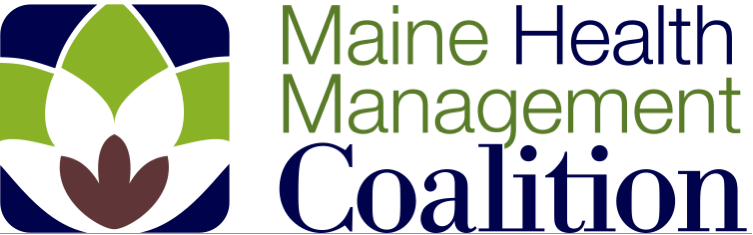 Questions?
Contact: Robin Allen at rallen@mehmc.org or 207 844-8106 extension 244 with suggestions or to join a subcommittee
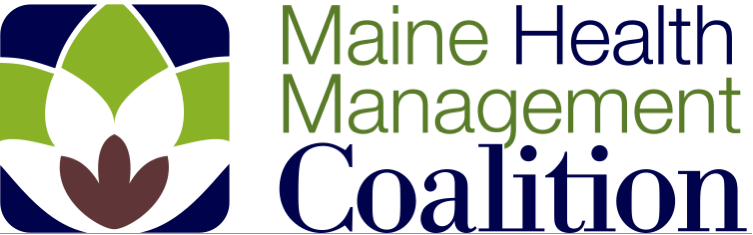